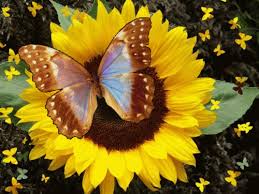 স্বাগতম
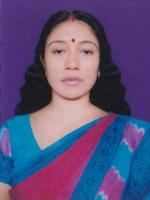 পরিচিতিঃ
পাঠ পরিচিতিঃ
শ্রেণিঃসপ্তম
বিষয়ঃগণিত
অধ্যায়ঃনবম
বিশেষ পাঠঃত্রিভূজ অংকন (সম্পাদ্য-৫)
সময়ঃ ৪০ মিনিট
শিক্ষক পরিচিতিঃ
বিজলী রানী সাহা
                   সহকারী শিক্ষক
শোমসপুর মাধ্যমিক বালিকা বিদ্যালয়
মোবাইল নংঃ০১৭২১৫৮৫১৯৪
ই-মেইলঃbizlyshaha@gmail.com
জ্যামিতিক চিত্র গুলো লক্ষ কর এবং বলঃ
চতুর্ভুজ
পঞ্চভূজ
এটি কোন ধরনের চিত্র?
এটি কোন ধরনের চিত্র?
ত্রিভূজ
এটি কোন ধরনের চিত্র?
ষড়ভূজ
এটি কোন ধরনের চিত্র?
বিজলী রানী সাহা সহকারী শিক্ষক শোমসপুর মাধ্যমিক বালিকা বিদ্যালয় খোকসা- কুষ্টিয়া ।
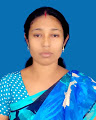 আজকের পাঠ
ত্রিভূজ  অংকন  সম্পাদ্য-৫
বিজলী রানী সাহা সহকারী শিক্ষক শোমসপুর মাধ্যমিক বালিকা বিদ্যালয় খোকসা- কুষ্টিয়া ।
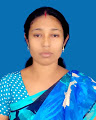 এ পাঠ শেষে শিক্ষার্থীরা---
ত্রিভূজের কোণ সম্পর্কে ধারণা ব্যাখ্যা করতে পারবে ;
ত্রিভূজের বাহু সম্পর্কে ধারণা ব্যাখ্যা করতে  পারবে;
প্রদত্ত উপাত্ত ব্যবহার করে ত্রিভূজ অংকন করতে পারবে ।
বিজলী রানী সাহা সহকারী শিক্ষক শোমসপুর মাধ্যমিক বালিকা বিদ্যালয় খোকসা- কুষ্টিয়া ।
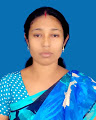 ত্রিভূজের কোণ পরিচিতিঃ
নিচের চিত্রটি লক্ষ কর।
এবার বলো ত্রিভূজের কয়টি কোণ?
A
B
C
বিজলী রানী সাহা সহকারী শিক্ষক শোমসপুর মাধ্যমিক বালিকা বিদ্যালয় খোকসা- কুষ্টিয়া ।
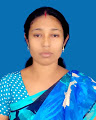 ত্রিভূজের বাহু পরিচিতিঃ
এবার বলো ত্রিভূজের কয়টি বাহু?
নিচের চিত্রটি লক্ষ কর।
A
C
B
⸫তিন বাহু দ্বারা আবদ্ধ চিত্রকে ত্রিভূজ বলে।
বিজলী রানী সাহা সহকারী শিক্ষক শোমসপুর মাধ্যমিক বালিকা বিদ্যালয় খোকসা- কুষ্টিয়া ।
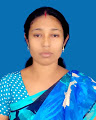 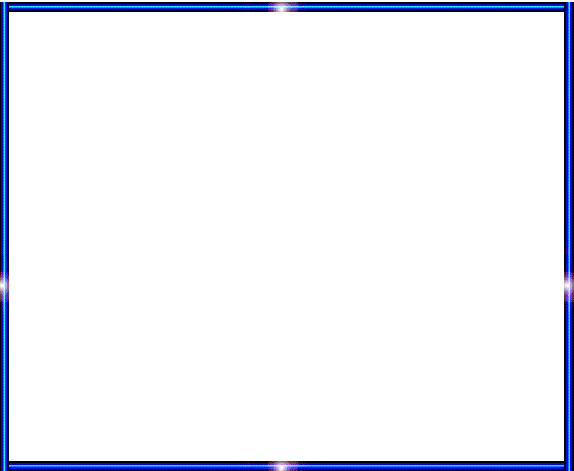 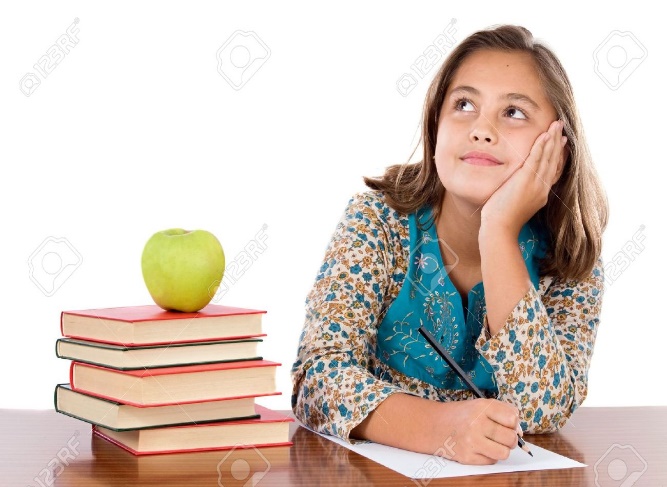 একক কাজ:
প্রত্যেকে নিজ নিজ খাতায় চিত্র সহ ত্রিভূজের সংজ্ঞা লিখ।
বিজলী রানী সাহা সহকারী শিক্ষক শোমসপুর মাধ্যমিক বালিকা বিদ্যালয় খোকসা- কুষ্টিয়া ।
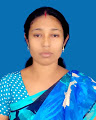 কোন ত্রিভূজের দুইটি বাহু এবং এদের একটির বিপরীত কোণ দেওয়া আছে, ত্রিভূজটি অংকন করতে হবে।
বিজলী রানী সাহা সহকারী শিক্ষক শোমসপুর মাধ্যমিক বালিকা বিদ্যালয় খোকসা- কুষ্টিয়া ।
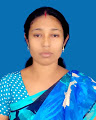 বিশেষ নির্বচনঃ
B
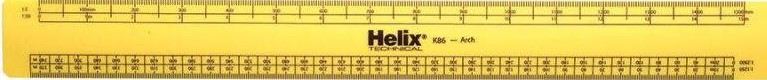 b
c
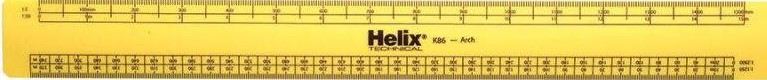 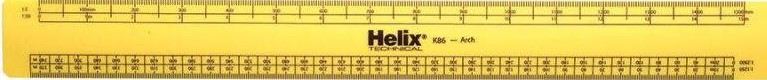 বিজলী রানী সাহা সহকারী শিক্ষক শোমসপুর মাধ্যমিক বালিকা বিদ্যালয় খোকসা- কুষ্টিয়া ।
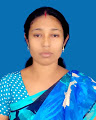 ধাপঃ১
ত্রিভূজ অংকনঃ
b
c
B
B
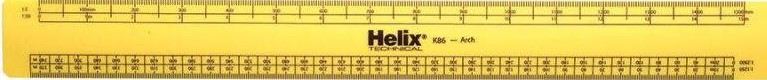 D
যে কোন রশ্মি BD আঁকি।
বিজলী রানী সাহা সহকারী শিক্ষক শোমসপুর মাধ্যমিক বালিকা বিদ্যালয় খোকসা- কুষ্টিয়া ।
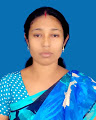 ধাপঃ২
ত্রিভূজ অংকনঃ
E
b
B
c
A
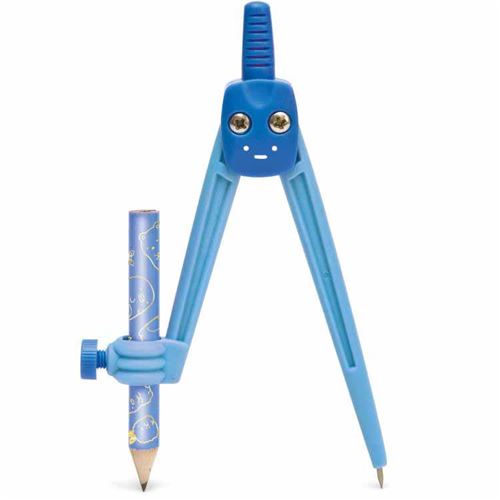 c
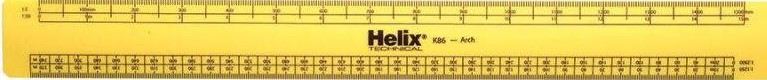 B
D
বিজলী রানী সাহা সহকারী শিক্ষক শোমসপুর মাধ্যমিক বালিকা বিদ্যালয় খোকসা- কুষ্টিয়া ।
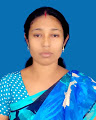 ধাপঃ3
ত্রিভূজ অংকনঃ
E
b
B
c
A
c
B
C`
C
D
A বিন্দুকে কেন্দ্র করে b এর সমান ব্যাসার্ধ নিয়ে একটি বৃত্তচাপ আঁকি যা BD কে C ও C` বিন্দুতে ছেদ করে।
বিজলী রানী সাহা সহকারী শিক্ষক শোমসপুর মাধ্যমিক বালিকা বিদ্যালয় খোকসা- কুষ্টিয়া ।
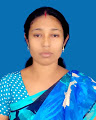 ধাপঃ৪
ত্রিভূজ অংকনঃ
E
b
B
c
A
c
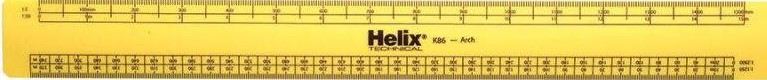 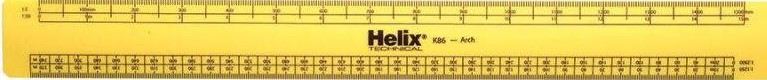 b
b
B
C`
C
D
A,C এবং A,C` যোগ করি। তাহলে, ∆ ABC ও ∆ ABC` উভয়ই উদ্দিষ্ট ত্রিভূজ।
বিজলী রানী সাহা সহকারী শিক্ষক শোমসপুর মাধ্যমিক বালিকা বিদ্যালয় খোকসা- কুষ্টিয়া ।
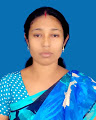 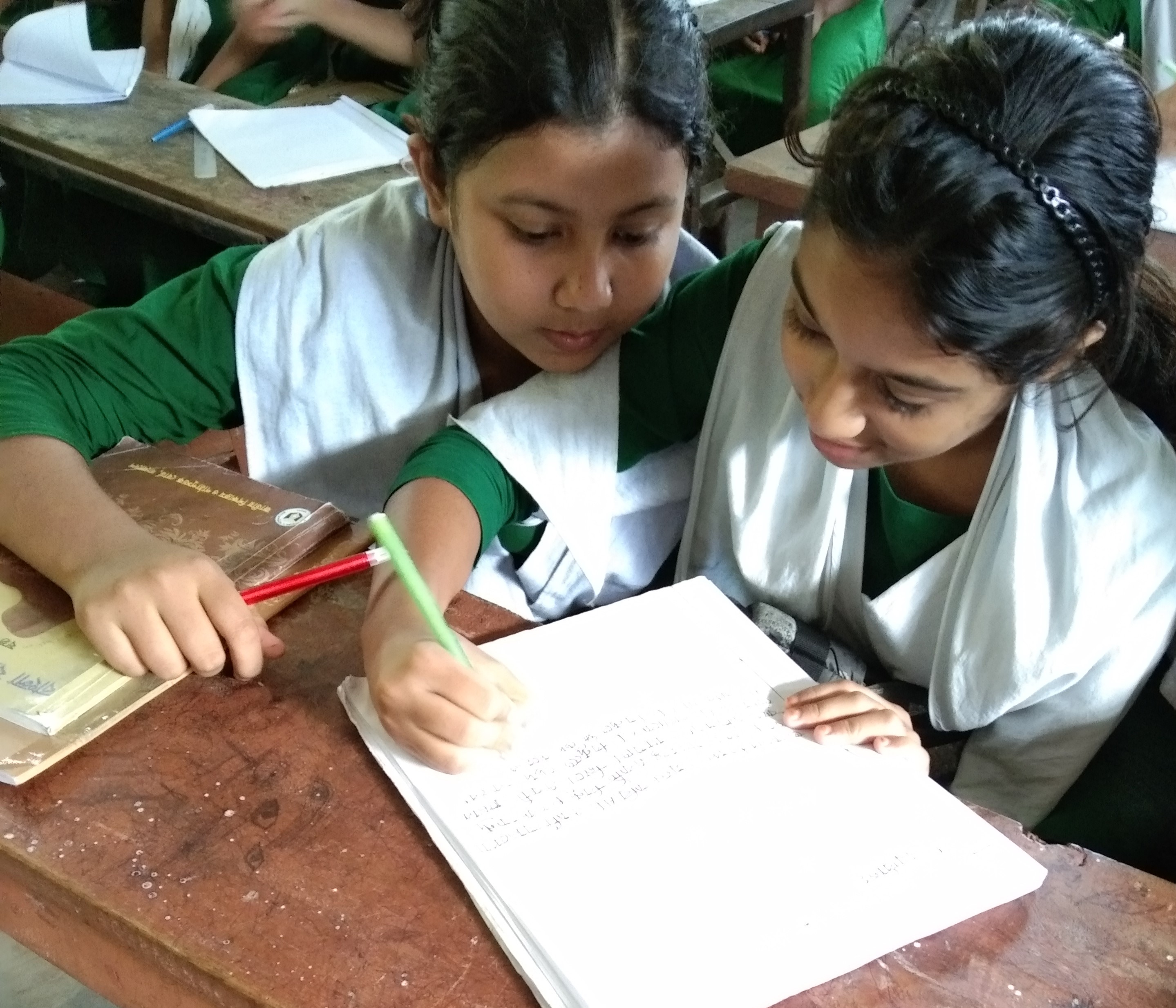 জোড়ায় কাজঃ
একটি ত্রিভূজের দুইটি বাহু ৫ সেঃমিঃ ও ৬সেঃমি এবং এদের প্রথম বাহুর বিপরীত কোণ ৬০⁰ দেওয়া আছে। ত্রিভূজটি অংকন কর।
মূল্যায়ন
২। সমবাহু ত্রিভূজের প্রত্যেকটি কোণ কত ডিগ্রী?
১।ত্রিভুজের তিন কোণের সমষ্টি কত ডিগ্রী?
সঠিক উত্তরটিতে ক্লিক দাও
সঠিক উত্তরটিতে ক্লিক দাও
ক) ৩০⁰.
(ক) ৩৬০⁰
দুঃখিত ভুল উত্তর
দুঃখিত ভুল উত্তর
খ) ৬০⁰
সঠিক উত্তর
(খ) ৯০⁰
দুঃখিত ভুল উত্তর
গ) ৪৫⁰
দুঃখিত ভুল উত্তর
(গ) ১২০⁰
দুঃখিত ভুল উত্তর
ঘ) ৯০⁰
দুঃখিত ভুল উত্তর
সঠিক উত্তর
(ঘ) ১৮০⁰
৩। i.একটি ত্রিভুজের  দুইটি বাহু ও তাদের  অন্তর্ভুক্ত কোণ  দেওয়া থাকলে  ত্রিভুজ আঁকা যায়।
ii.দুইটি বাহুর সমষ্টি তৃতীয় বাহু অপেক্ষা বৃহত্তর হলে  ত্রিভুজ আঁকা যায়।
iii.কোন ত্রিভুজের একাধিক স্থুল কোণ থাকতে পারে।
উপড়ের তথ্য অনুসারে কোনটি সঠিক?
গ) i ও iii
খ) ii ও iii
ক) i ও ii
ঘ) i, ii ও iii
দুঃখিত ভুল উত্তর
দুঃখিত ভুল উত্তর
সঠিক উত্তর
দুঃখিত ভুল উত্তর
বাড়ীর কাজঃ
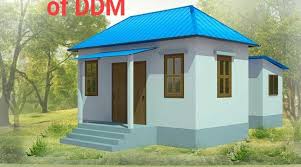 একটি ত্রিভূজের দুইটি বাহু ৪ সেঃমিঃ ও ৫ সেঃমি এবং এদের প্রথম বাহুর বিপরীত কোণ ৩০⁰ দেওয়া আছে। ত্রিভূজটি অংকন করে আনবে।
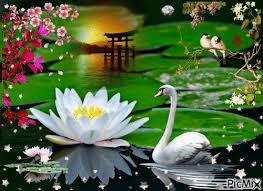 ধন্যবাদ